APNIC Update
APstar Retreat
24 February 2018
Kathmandu, Nepal
APNIC Vision
“A global, open, stable and secure Internet that serves the entire Asia Pacific community”
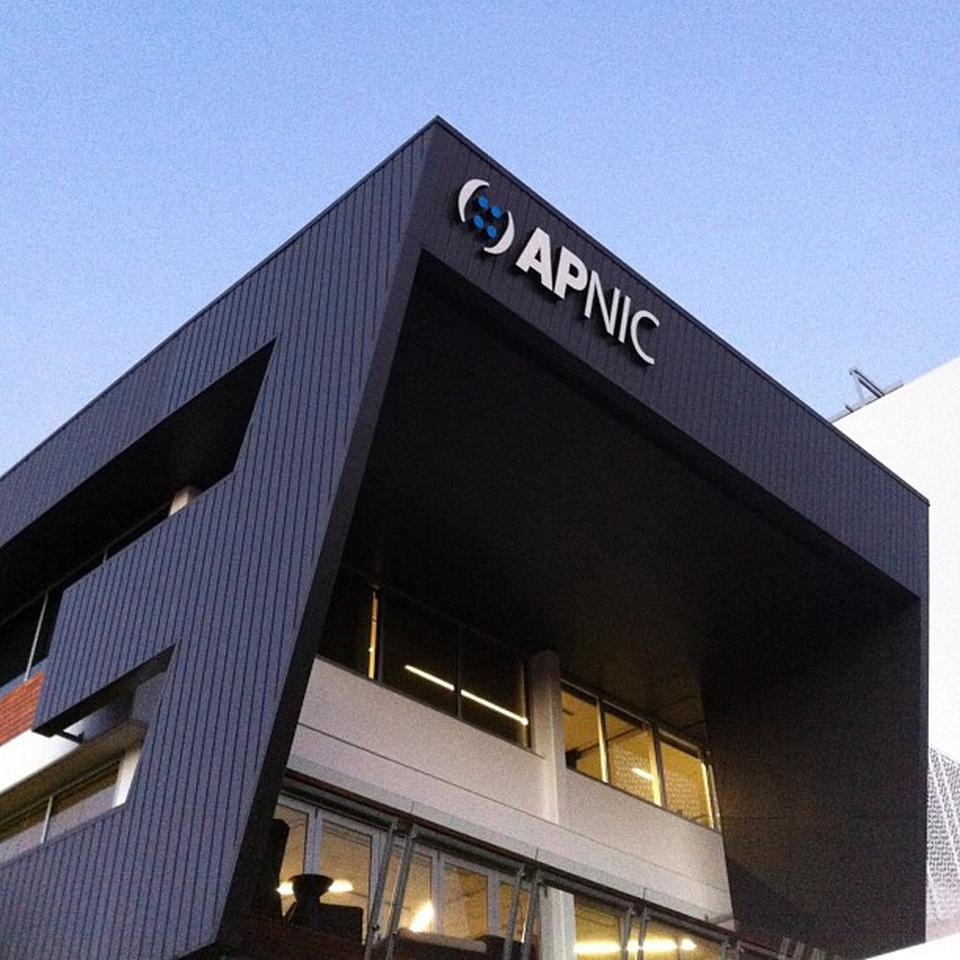 [Speaker Notes: I want to start by sharing with you about the APNIC vision. Since the beginning, APNIC has had a core mission which is narrow, but always with a purpose, which is big.]
Activities
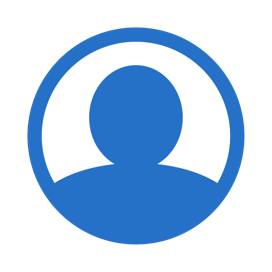 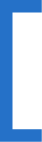 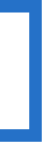 Serving APNIC Members
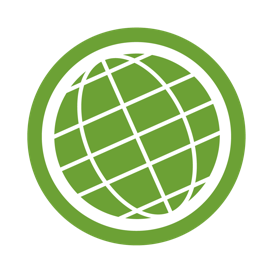 Supporting Regional Internet Development
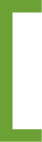 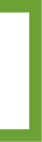 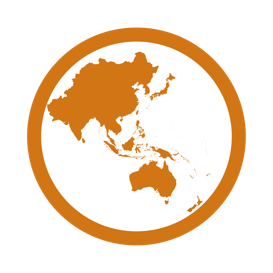 Cooperating with the Global Internet Community
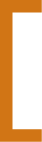 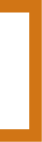 3
Expenses 2017
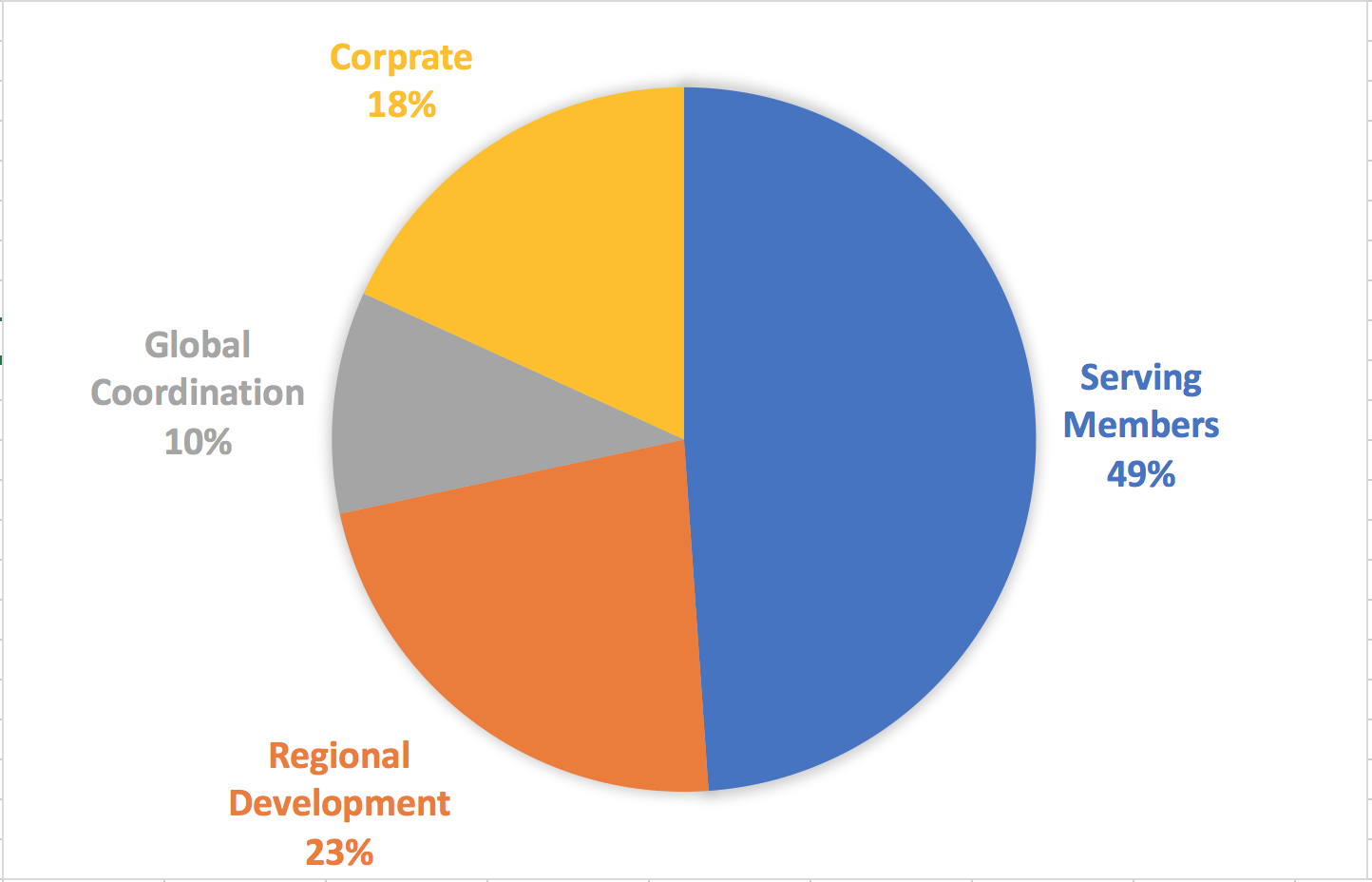 4
[Speaker Notes: In terms of our expenses, around 30% of them are dedicated on Regional Development and Global Coordination. What I call, taking care of the wider Ecosyste. This is how we see, how our member support us being seen, supportive of the Internet Ecosystem.]
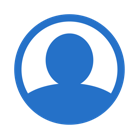 Membership
As at 31 Dec
5
[Speaker Notes: Total direct membership for 2016 was 5,994. At the end of 2017, membership stood at 6,557, or around 9% growth from 2016. 

There are currently 7,579 NIR members, growth of 14% from 2016. Combined membership is 14,136.]
IPv4…
6
IPv6…
7
Community
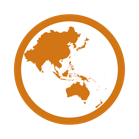 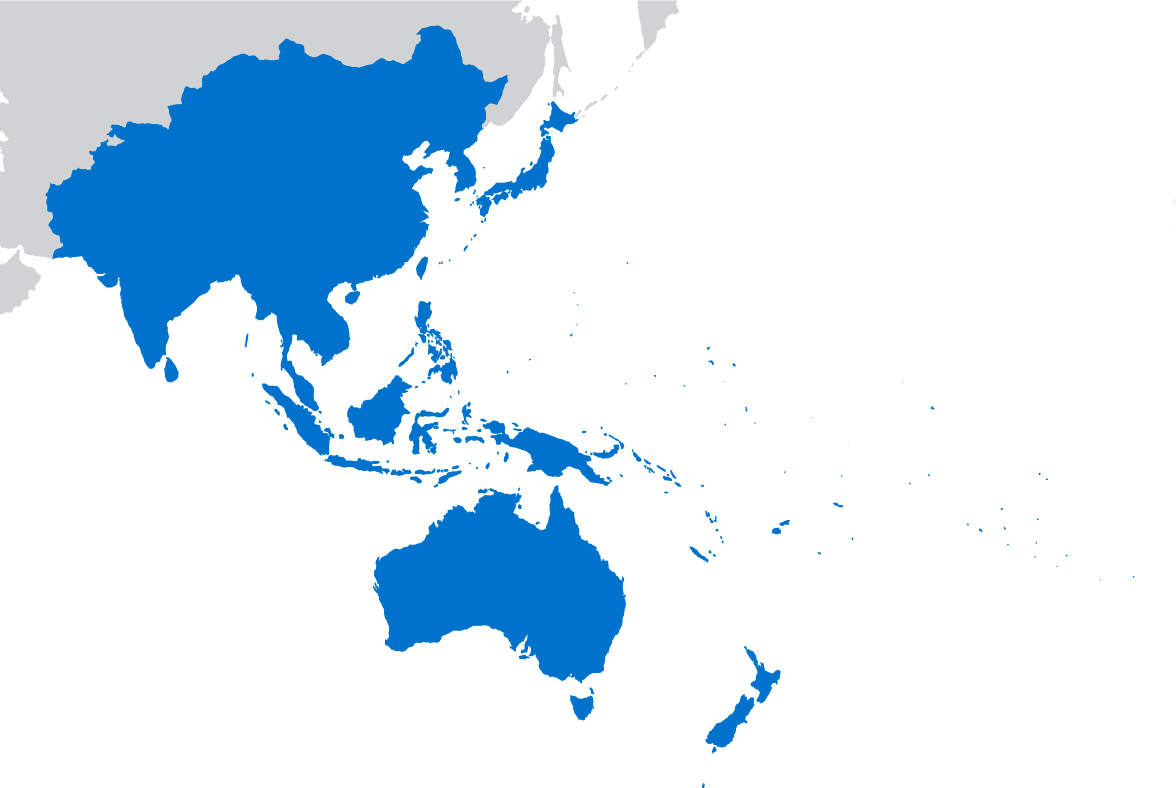 NOGs: Participated in 24 NOGs
Root servers: J-root installed in NP; in progress at PG and FJ
MoUs: Sri Lanka CERT|CC, ISC, KISA, APIA, Netnod
IXP support: PG and FJ	
Fellowships: 48 fellows at APNIC 44 (23 female), new Returning Fellows category
Sponsorship:  40 regional events (including 19 NOGs)
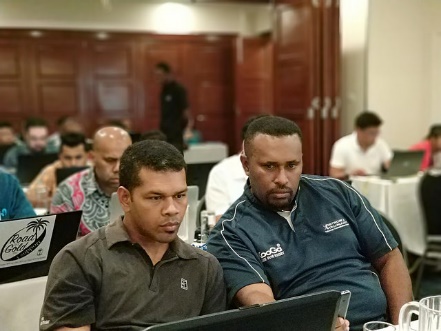 PacNOG 30, FJ
8
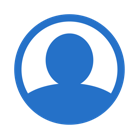 Training & TA
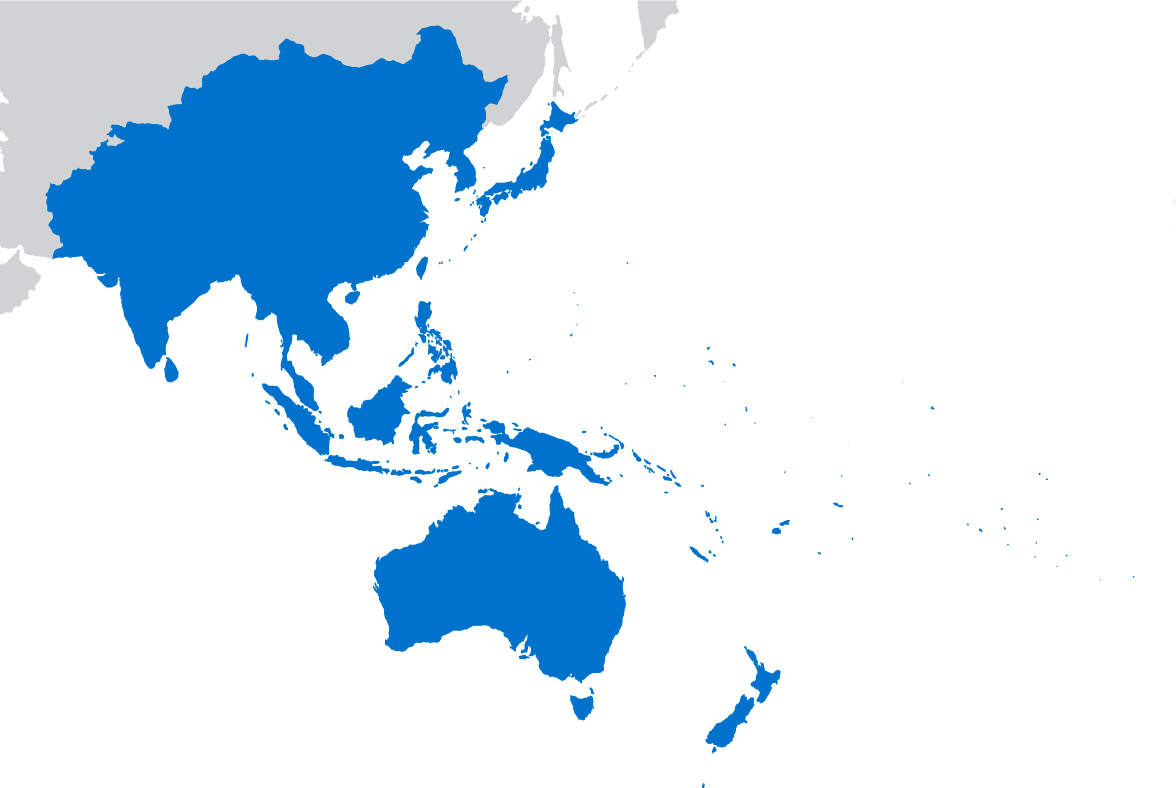 TA- Indonesia
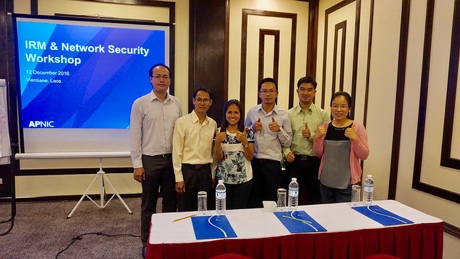 training.apnic.net
Training, Lao PDR
9
[Speaker Notes: TA provided in Philippines, PNG, Fiji – ANY OTHERS]
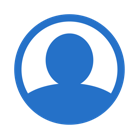 APNIC Academy
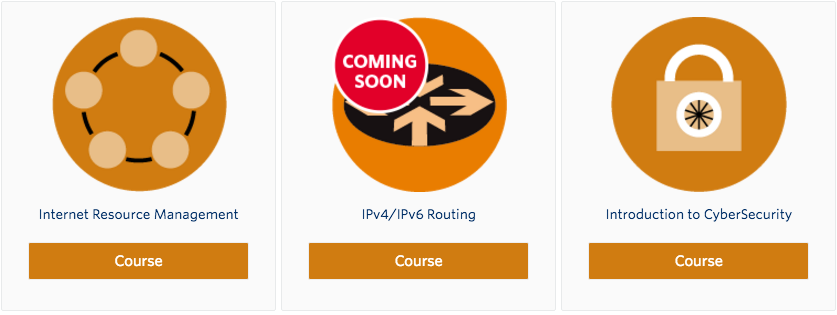 Launched April 2017
Free public access
‘Introduction to CyberSecurity’ and ‘IRM’
Enrolled: 	1,852
Certified: 	   318
Coming soon:
IPv4/IPv6 Routing
Launched 2018
apnic.academy
10
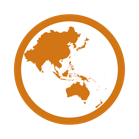 Security
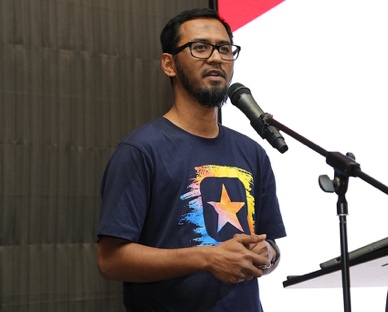 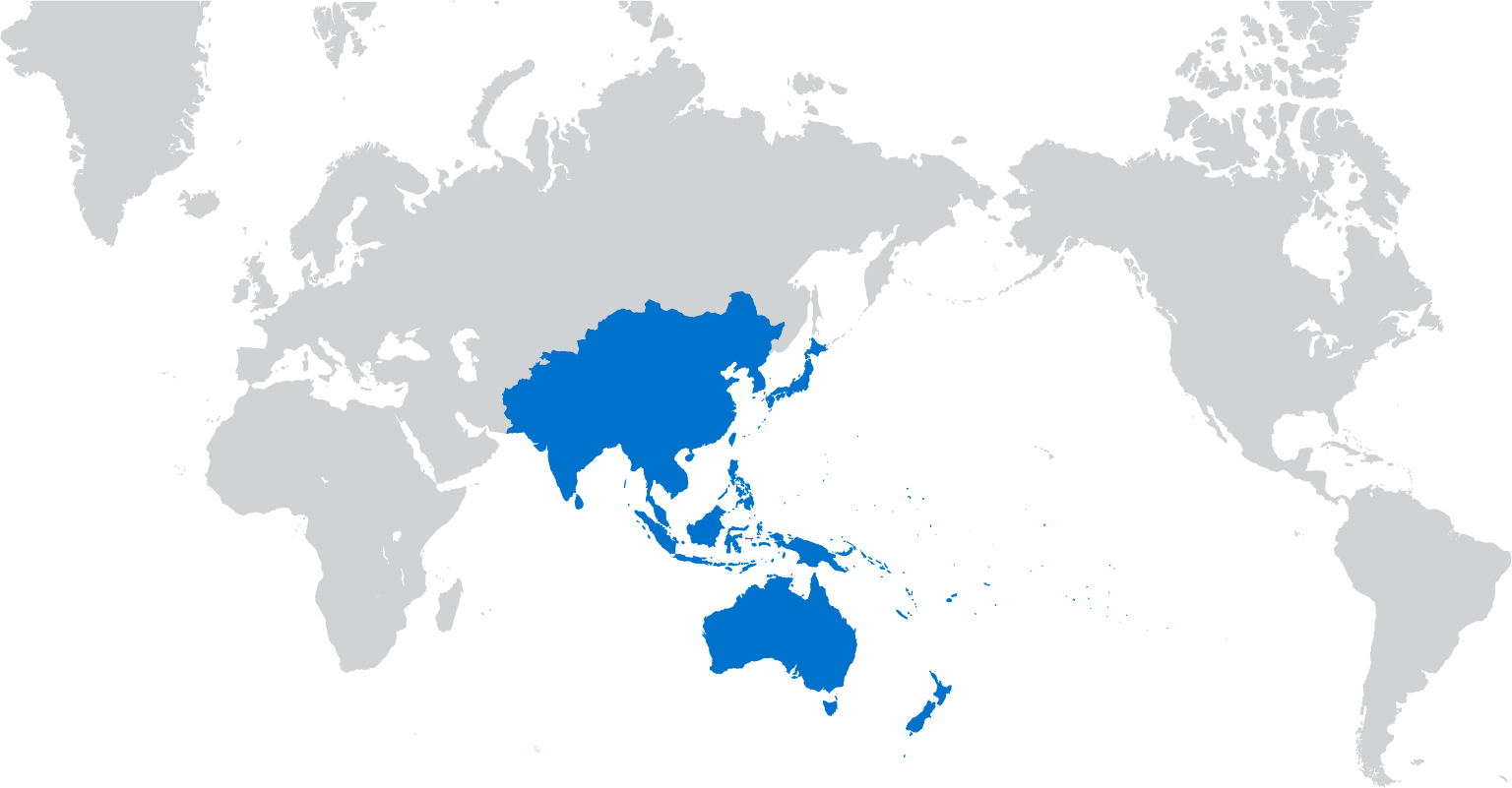 30 security training courses
4 LEA training events: SG (2), FJ and KR
37 security engagements:APSIG 2017, APrIGF 2017, ASEAN, KISA APISC, CNCERT, INTERPOL SG, APCERT, RISE, ITU Cyberdrill 
FIRST: MoU signed, FIRST events at APRICOT 2017 and APNIC 44
Adli Wahid re-elected to FIRST Board
Additional Internet Security Specialist
55 security blog posts
Adli Wahid
apnic.net/security
11
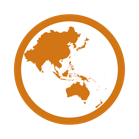 Pacific CERT Development
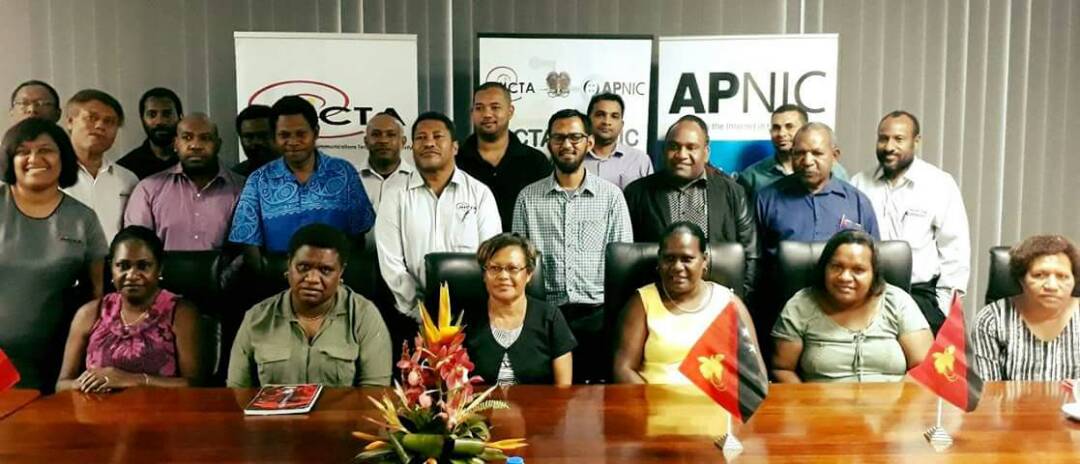 CERT.to established 2017
CERT-PNG launched 2018
More to come (FJ, VU, WS…) 
Mentoring, training, and technical assistance provided
Additional funding via APNIC Foundation
Coordination with APCERT, CERT-Australia, Tonga CERT, ITU and others
CERT establishment workshop, PNG
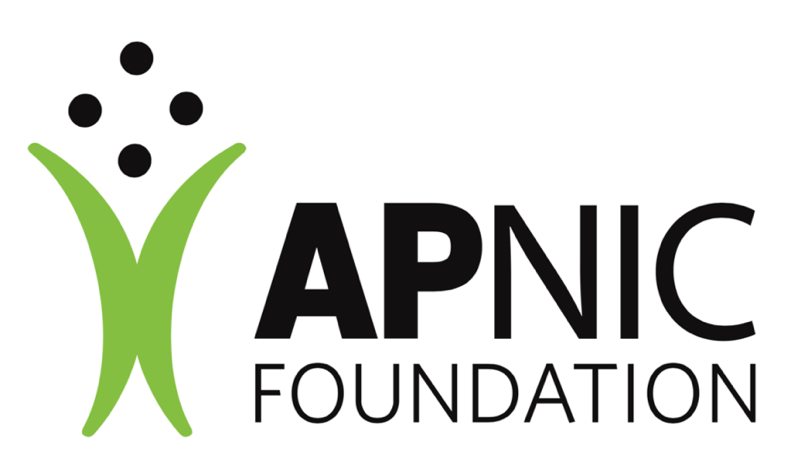 12
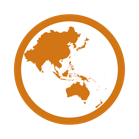 Rootserver support
BIND 9.12 development
NSEC caching (RFC 8198) in DNS resolvers discard junk queries instead of sending them to the root
Reduces load on root servers – improves resilience, efficiency and scalability
Sponsored inclusion of functionality in ISC’s BIND 9.12 (open source)
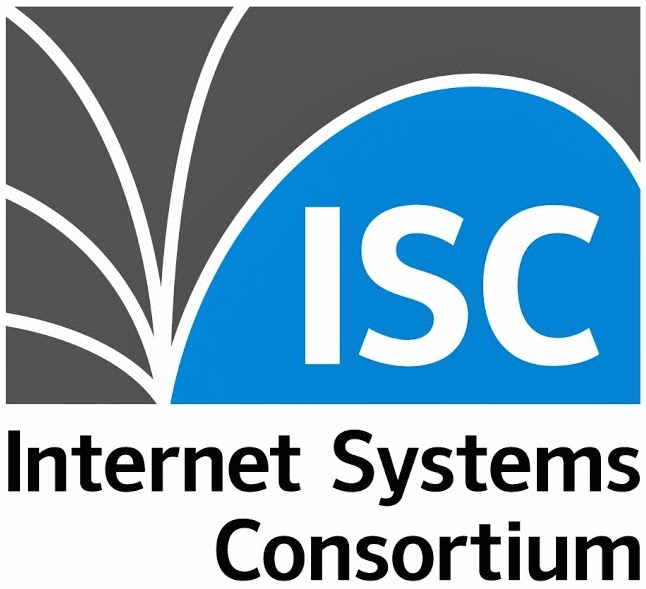 13
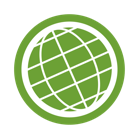 DNSSEC KSK Rollover
ICANN intends to rollover the DNSSEC Root Zone KSK (Key Signing Key)
APNIC supported ICANN by:
Identifying higher risk network operators performing DNSSEC validation
KSK rollover blogs, resources + translations
APNIC 44 information session
Communication activities to identified operators to facilitate smooth rollover
ICANN postponed keyroll to 2018
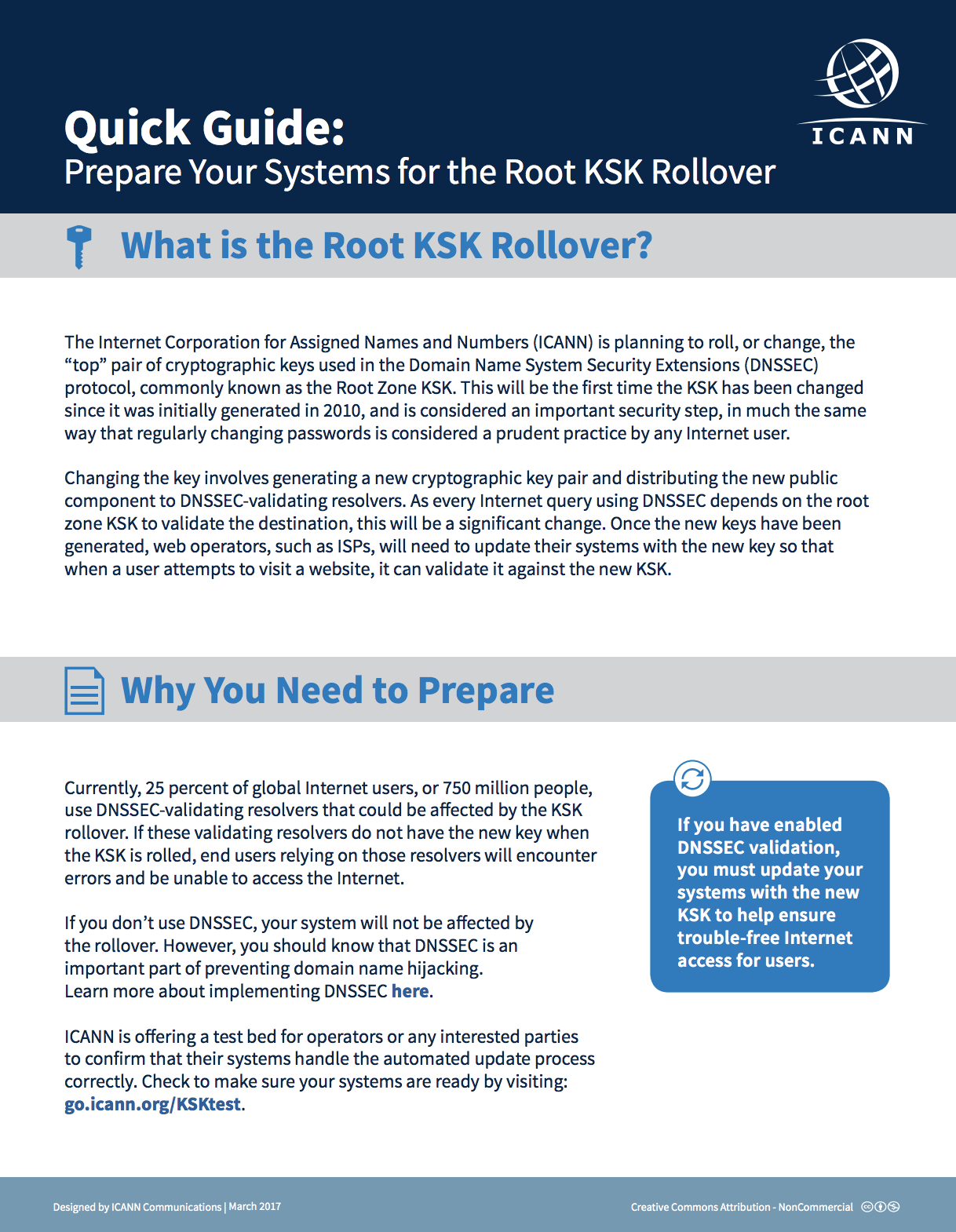 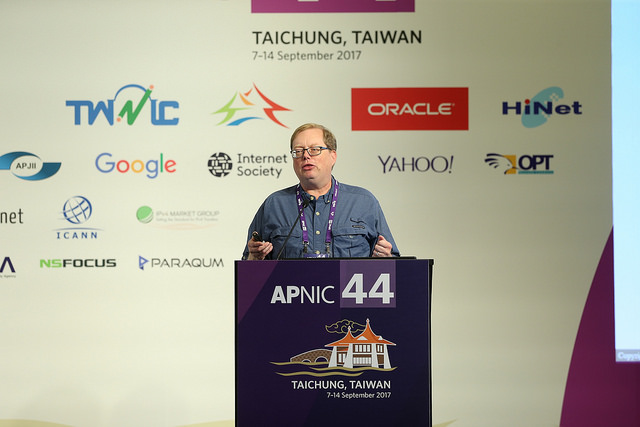 ICANN’s Ed Lewis @ APNIC 44
Ed Lewis, ICANN
14
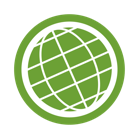 ASO Review
Independent ASO Review commissioned by NRO EC in 2017
Report published August 2017: concluded ASO has a continuing purpose in the ICANN structure + 18 recommendations for improvements
Community consultation held APNIC 44 to discuss findings
NRO launched global consultations in 2018 to discuss future structure of ASO
Consultation again at APNIC 45
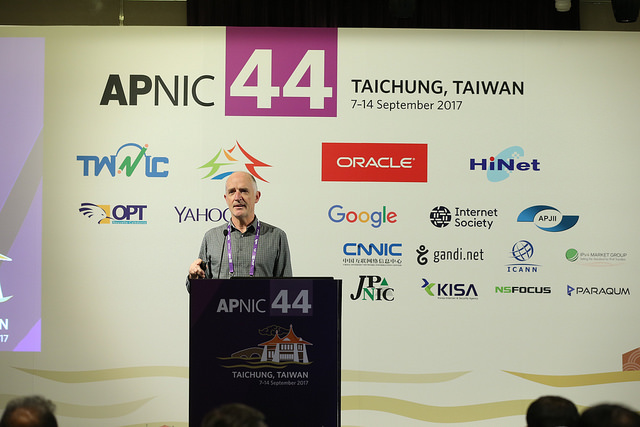 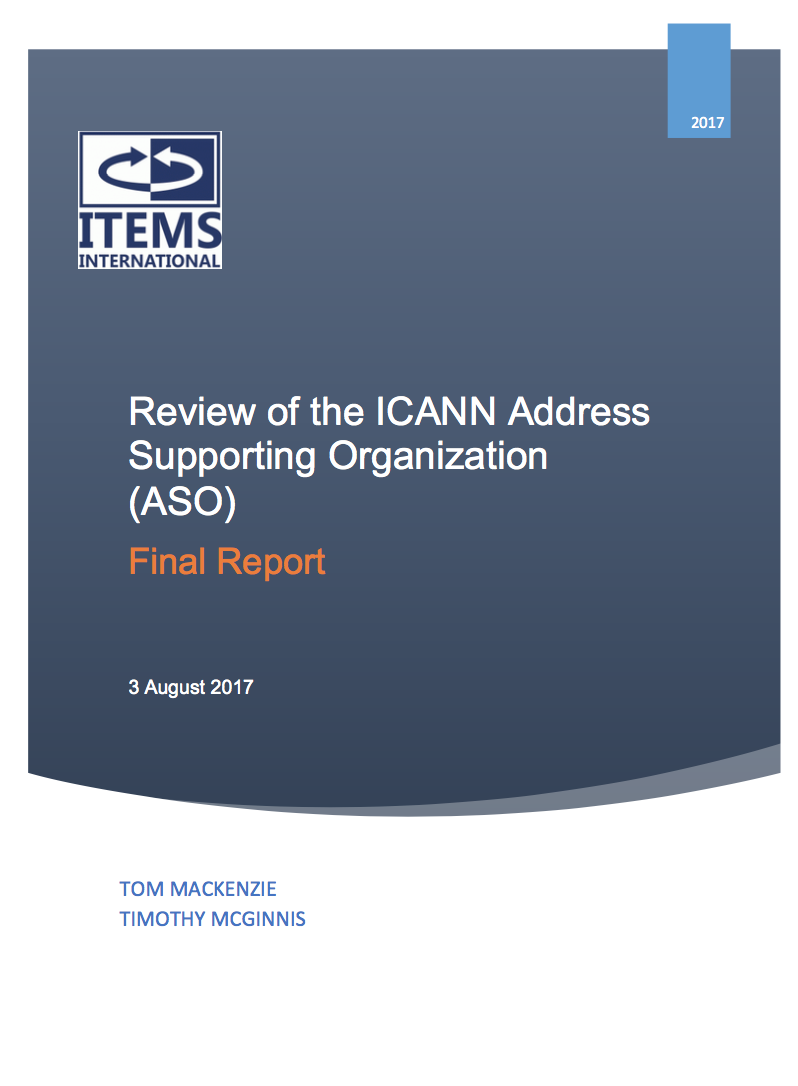 ASO Review 
@ APNIC 44
15
Development and Cooperation
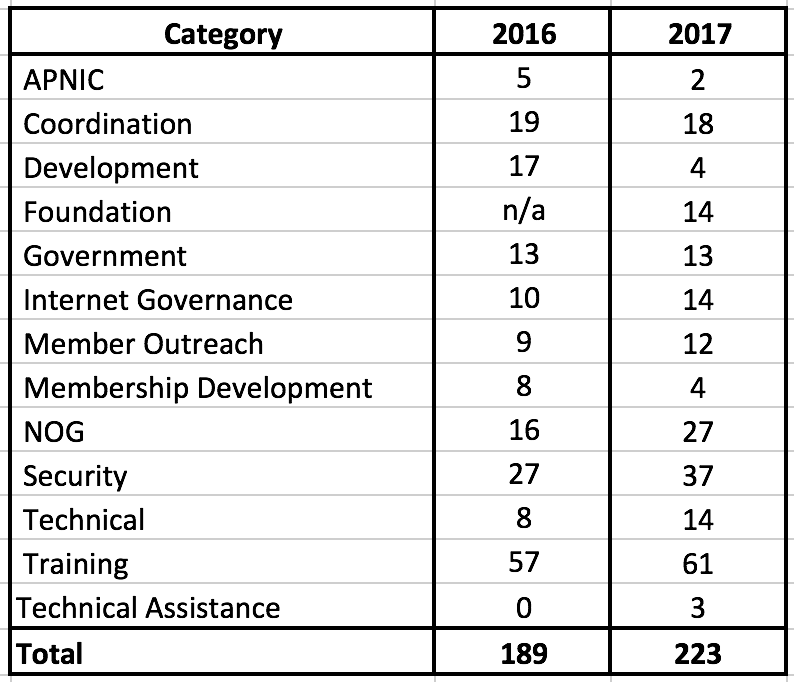 15% growth!
16
By subregion
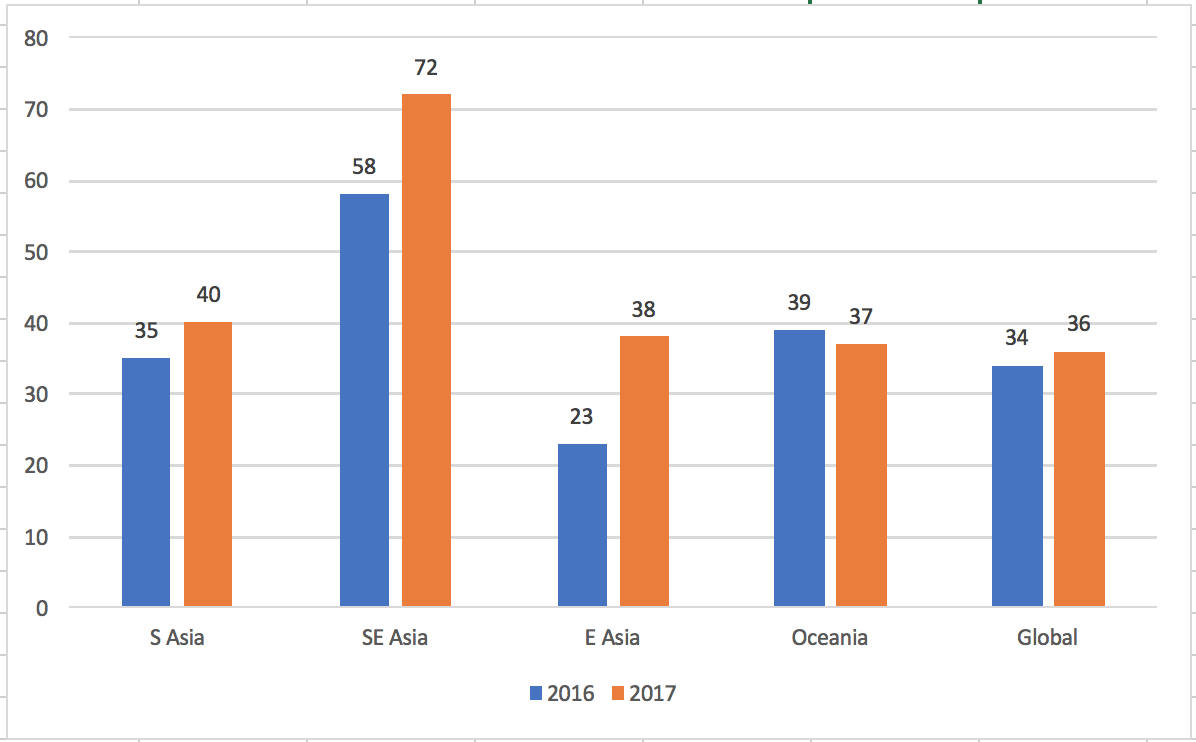 17
By subregion
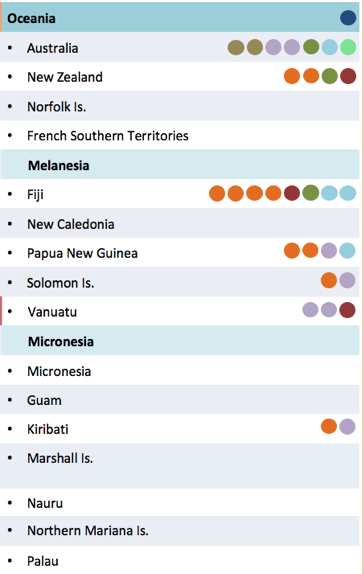 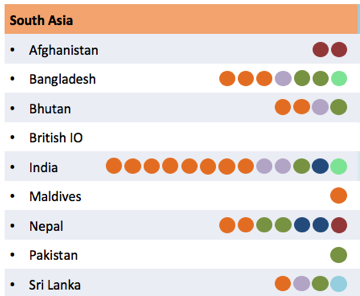 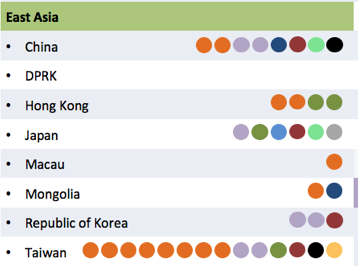 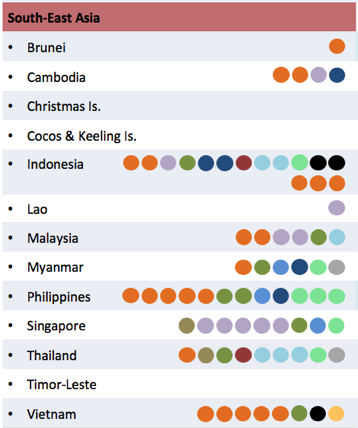 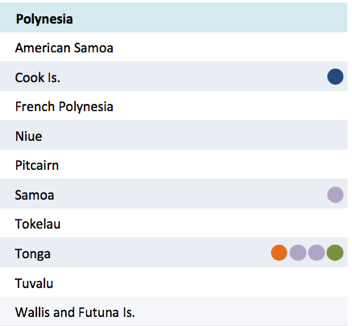 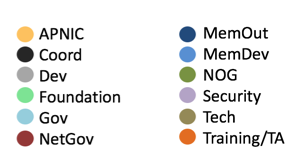 18
APNIC Foundation
First year of operation: 2017
Mission: To build the APNIC Development Programme
Effectively, the “fund raising arm” of APNIC
Two staff seconded from APNIC: Duncan Macintosh, Sylvia Cadena
Three Board members appointed: Edward Tian (CN); Sharad Sanghi (IN); Sylvia Sumarlin (ID)
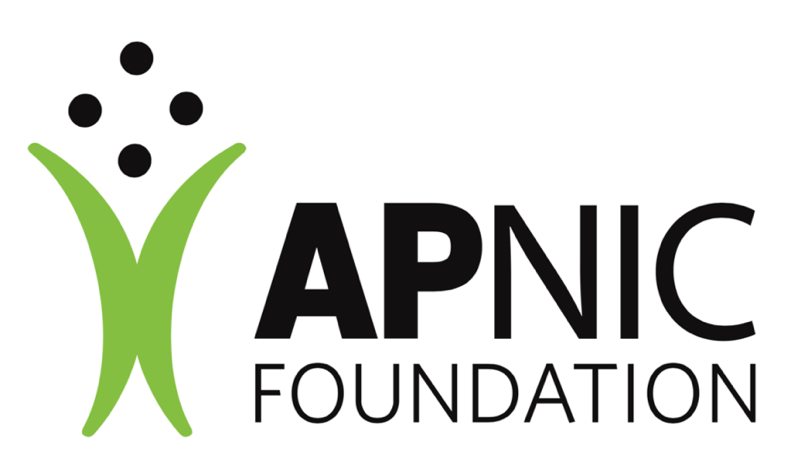 apnic.foundation
19
Next Conference
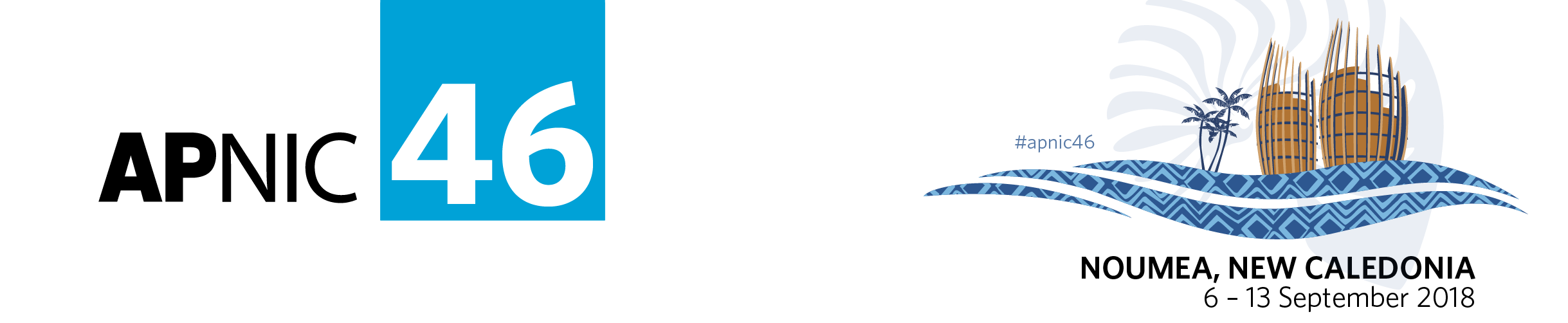 conference.apnic.net/46
20
[Speaker Notes: APNIC 46 will be held in Nouméa, NC.
Workshops: 6-10 September 2018
Conference: 11-13 September 2018

Registration will open soon.]
Stay in Touch!
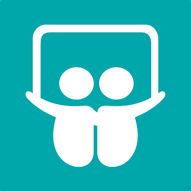 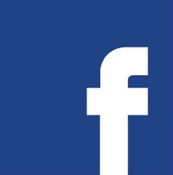 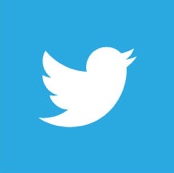 blog.apnic.net

apnic.net/social
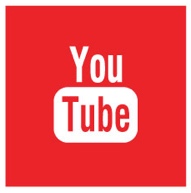 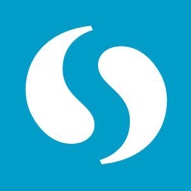 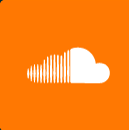 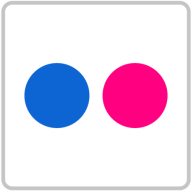 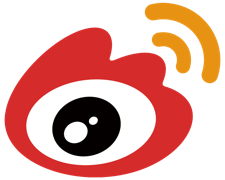 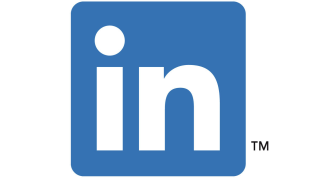 21
Thanks!